2017 California Craft Brewing Industry Compensation StudyCompensation Strategies, Key Study Metrics, and Industry Trends
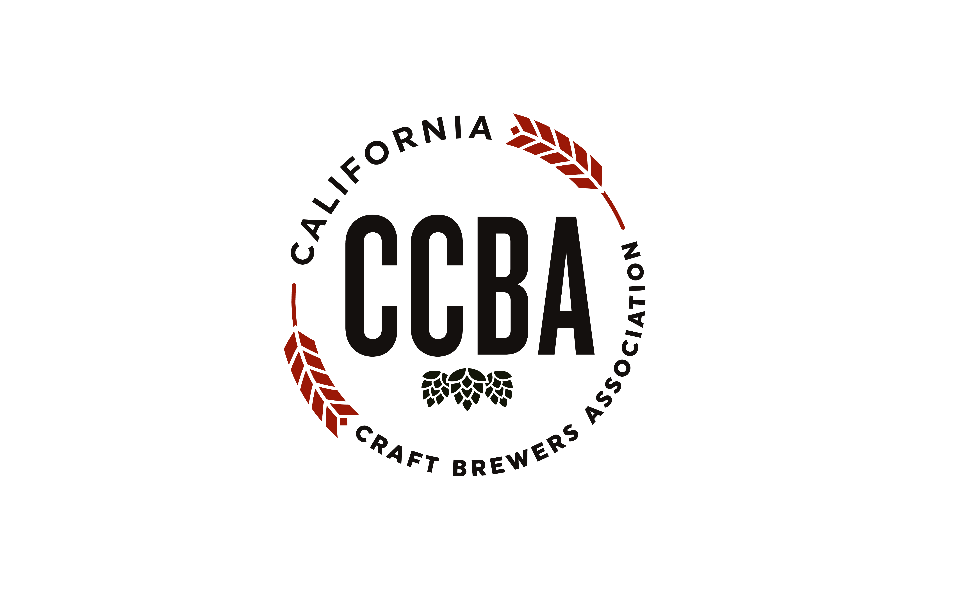 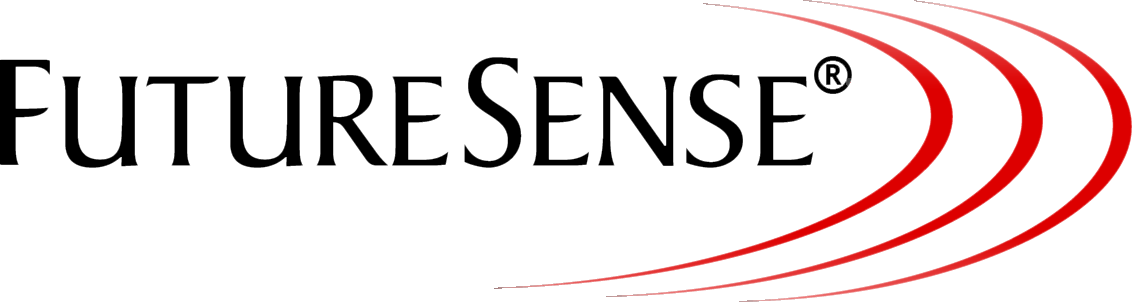 Welcome & Agenda
About FutureSense® and the CCBA

Macro-Trends in the Craft Brewing Industry and the Impact on People Strategy

Leading People – Understanding Intrinsic and Extrinsic Motivators 

The Workforce of the Future – Making Sense of the New Cogenerational Workplace TM
Introductions
FutureSense Team
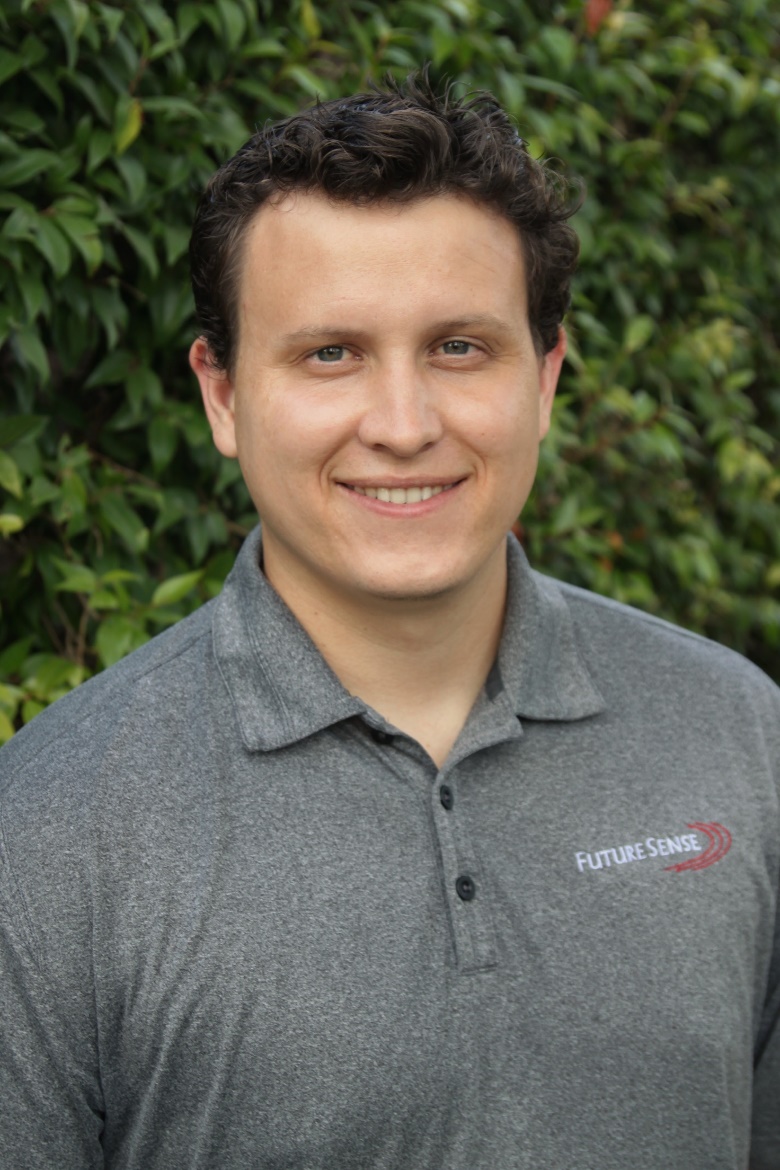 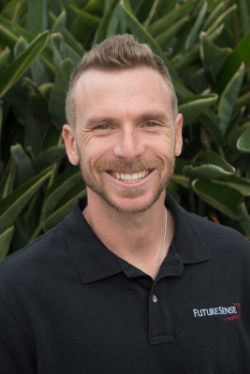 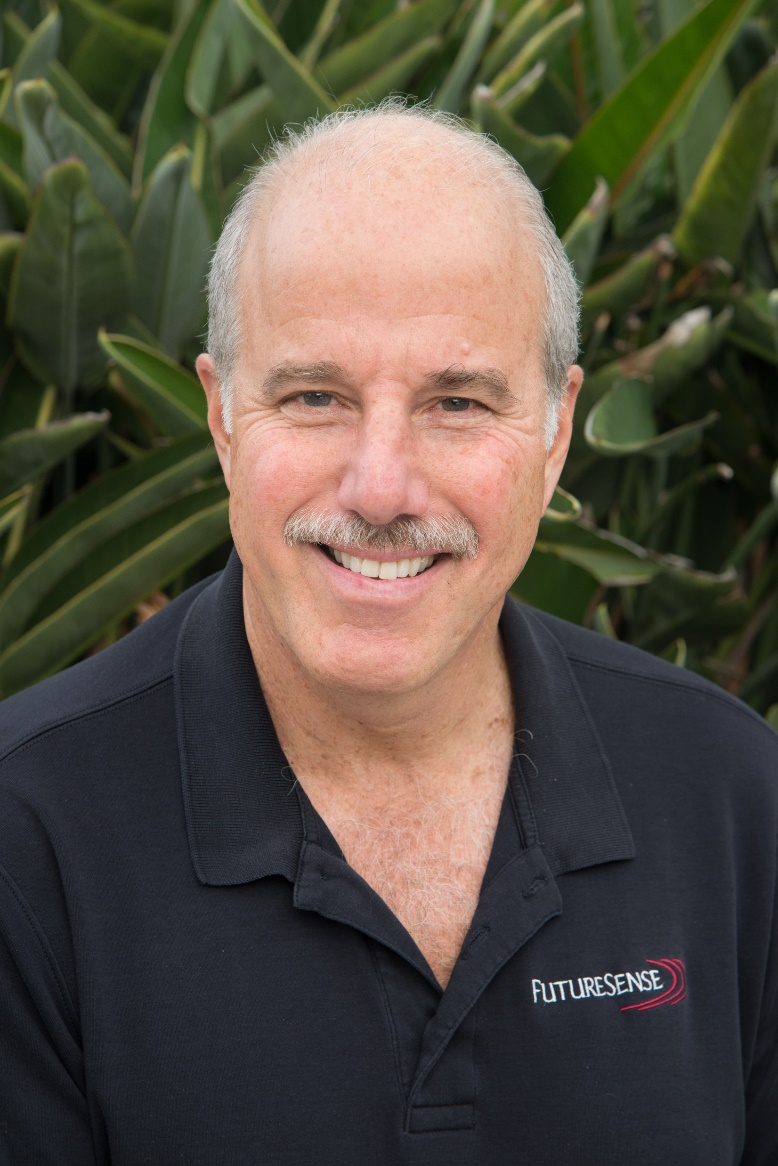 Jack Thomas
Associate Consultant
Ben Teichman
Managing Consultant
Jim Finkelstein
CEO & President
Introductions
History & Background of the study

Partnership with the CCBA

Purpose of this study
Compensation IS NOT SYNONYMOUS WITH MOTIVATION
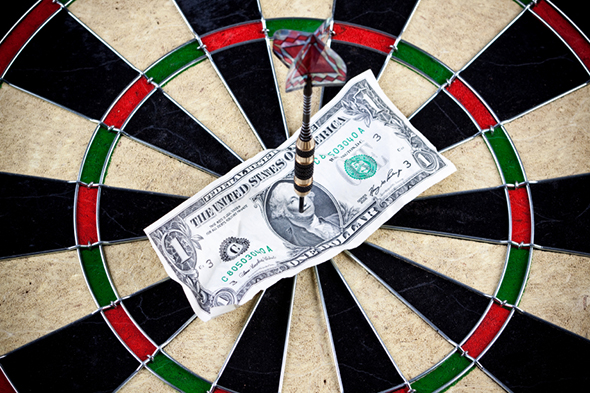 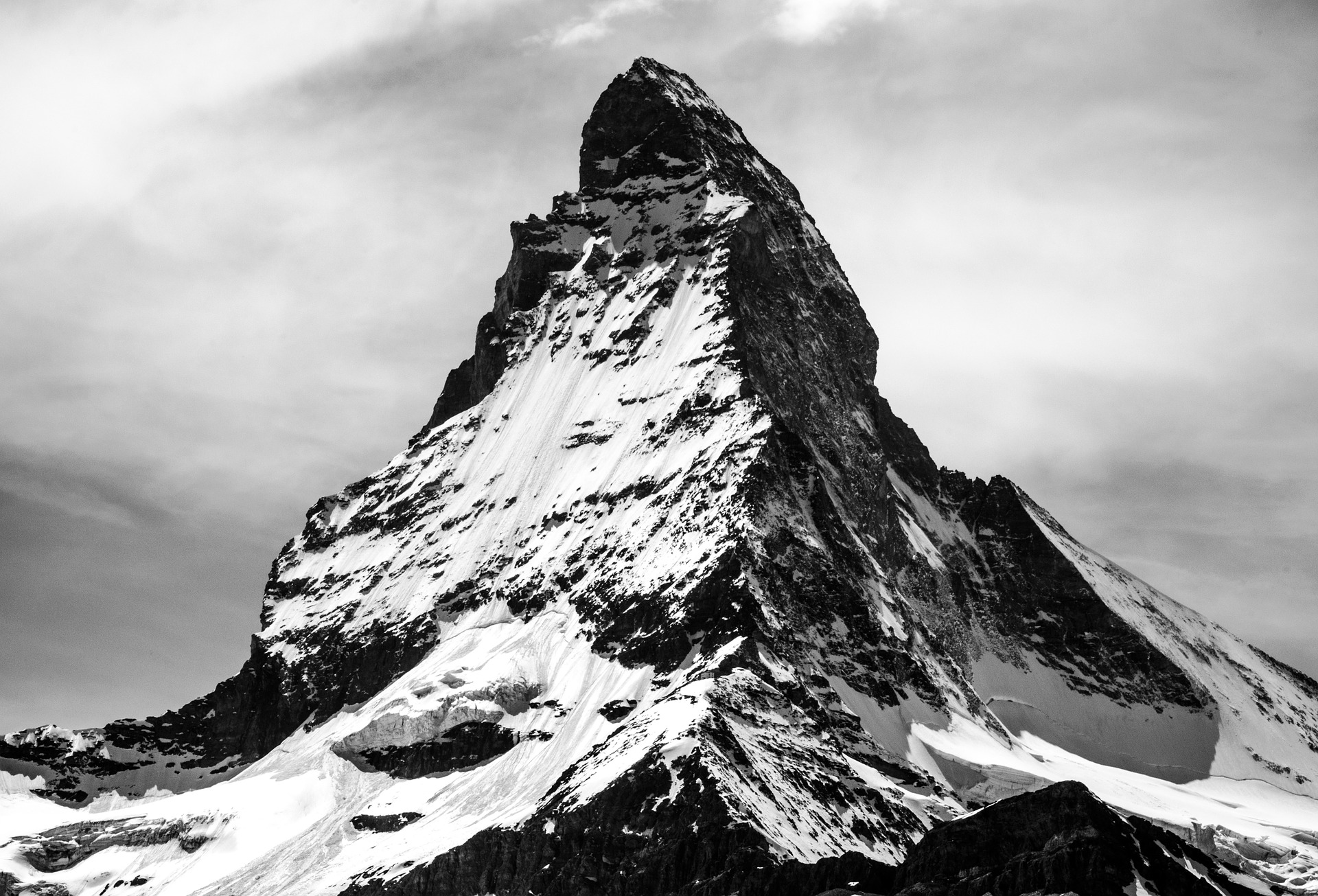 Macro-Trends in the Craft Brewing Industry and the Impact on People Strategy
Slower Overall Growth in Craft
Consolidation of Brands and Lateral Acquisitions
Big Beer continuing to grab more than its fair market share

Craft breweries creating partnerships

Similar trends in independent & family owned wine industry
National Closures and Openings
Expansion
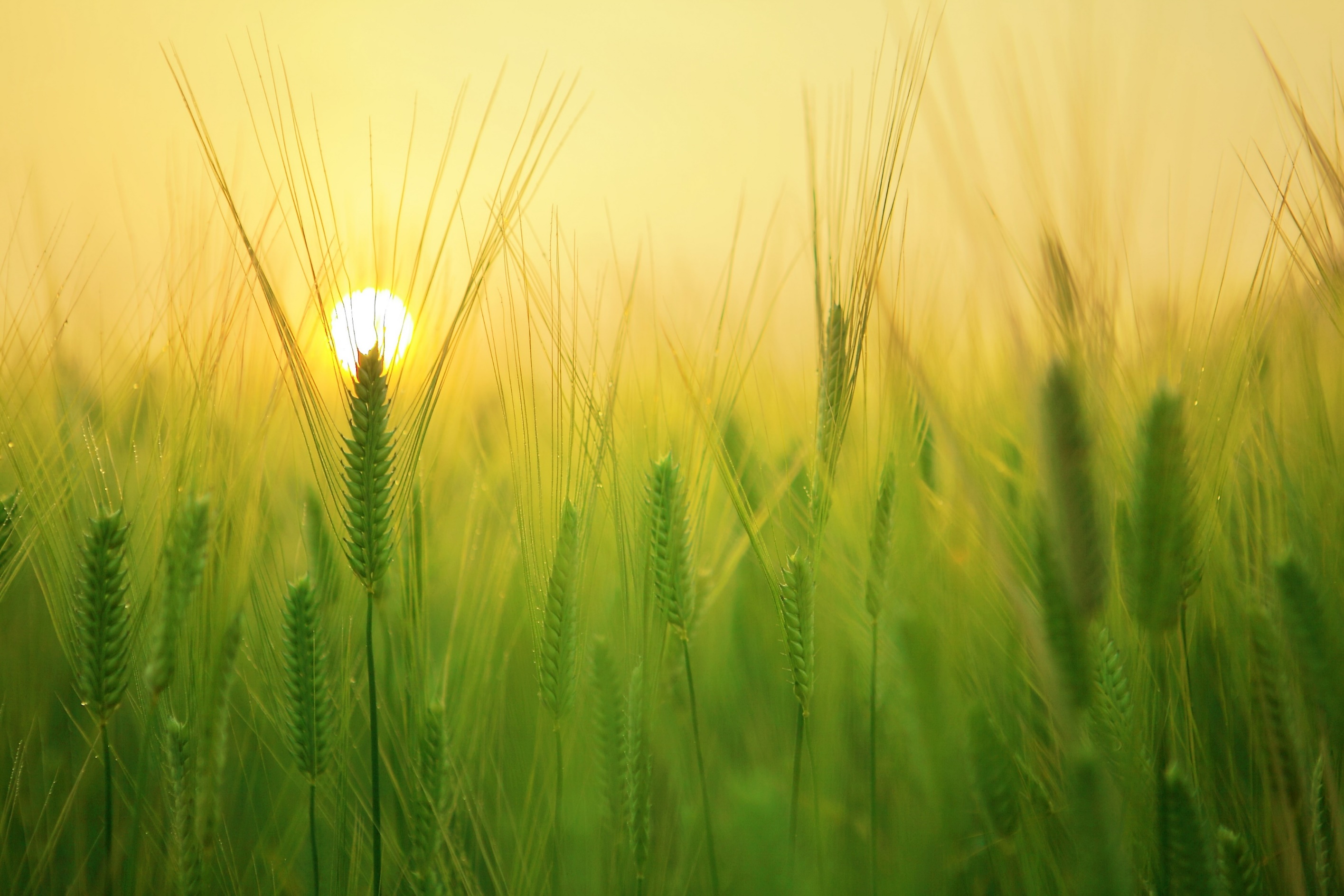 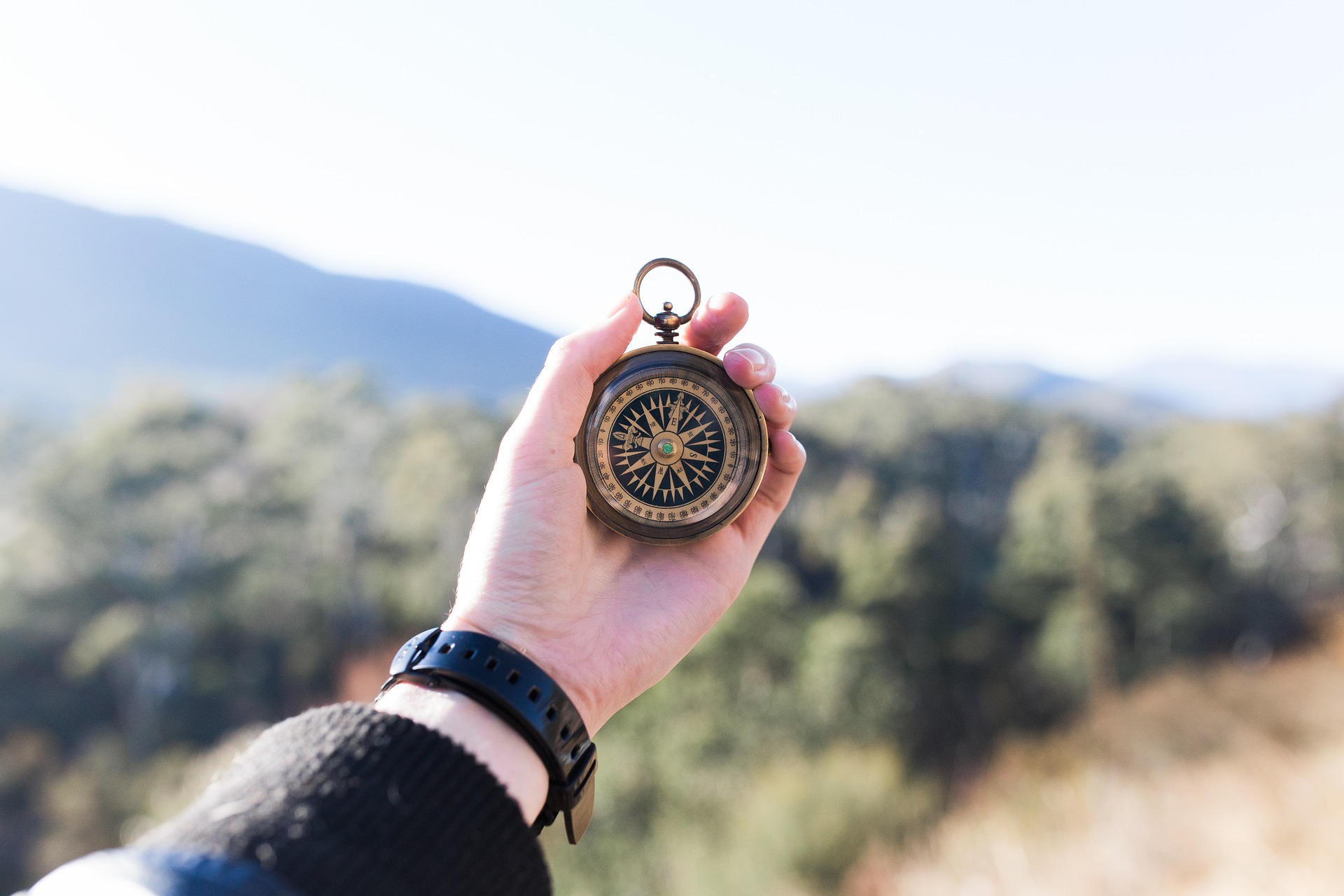 Leading People – Understanding extrinsic and intrinsic Motivators
Extrinsic Motivators

Compensation Philosophy
Extrinsic Motivators

Fixed Pay
Extrinsic Motivators

Incentives & Commission
STI
Types of STI
Simple, Equitable, Timely, Relevant, Significant
LTI
Types of LTI
Commission
Types of Commission
Different motivation by employee types
Commission Metrics
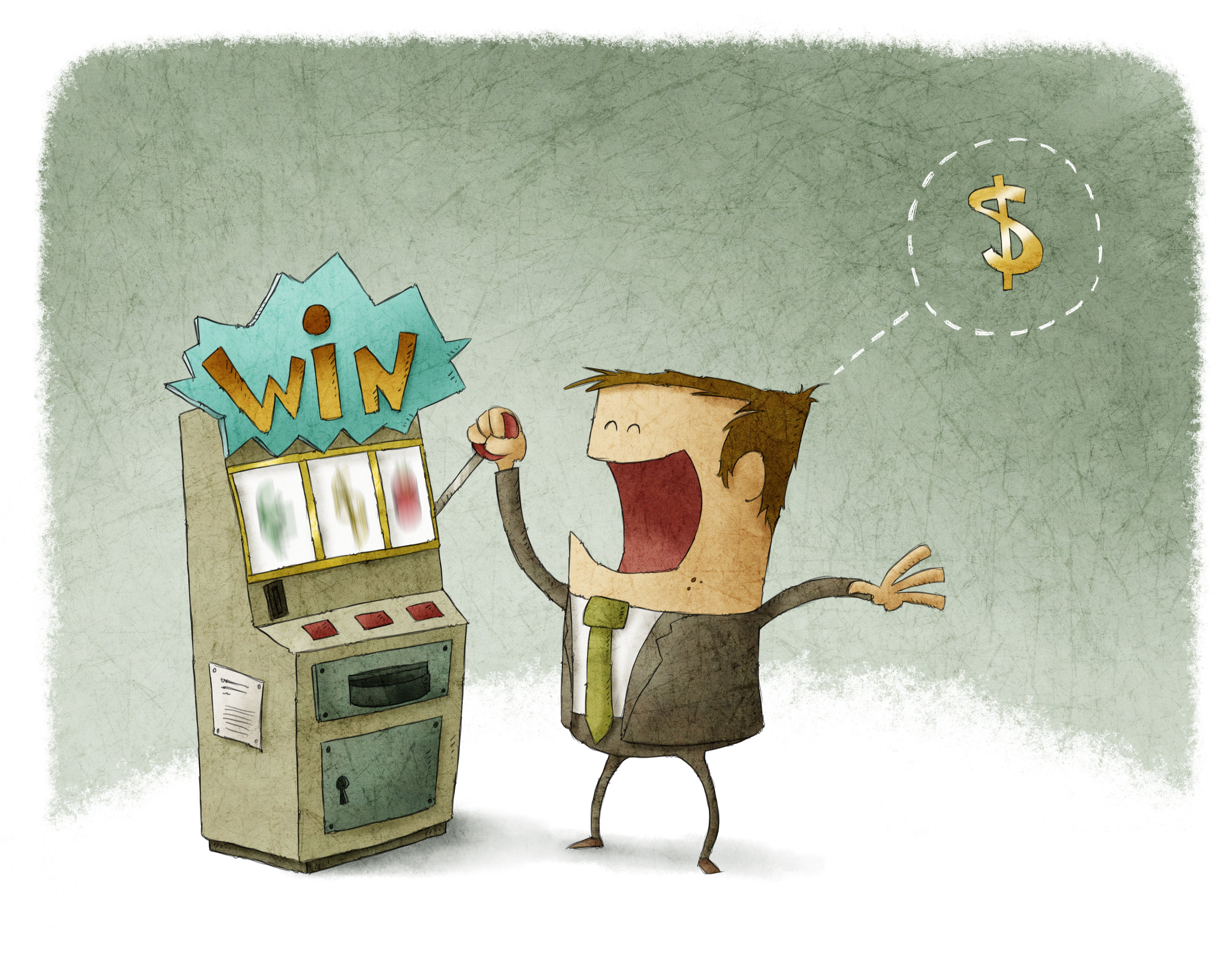 Extrinsic Motivators

Benefits & Work Life
Get Creative with Perks and Work Life Balance
“Family” feel
Student Debt Forgiveness
Remote Work
Be Competitive

Health & Dental Insurance
Time Off
Intrinsic Motivators

Beyond Compensation
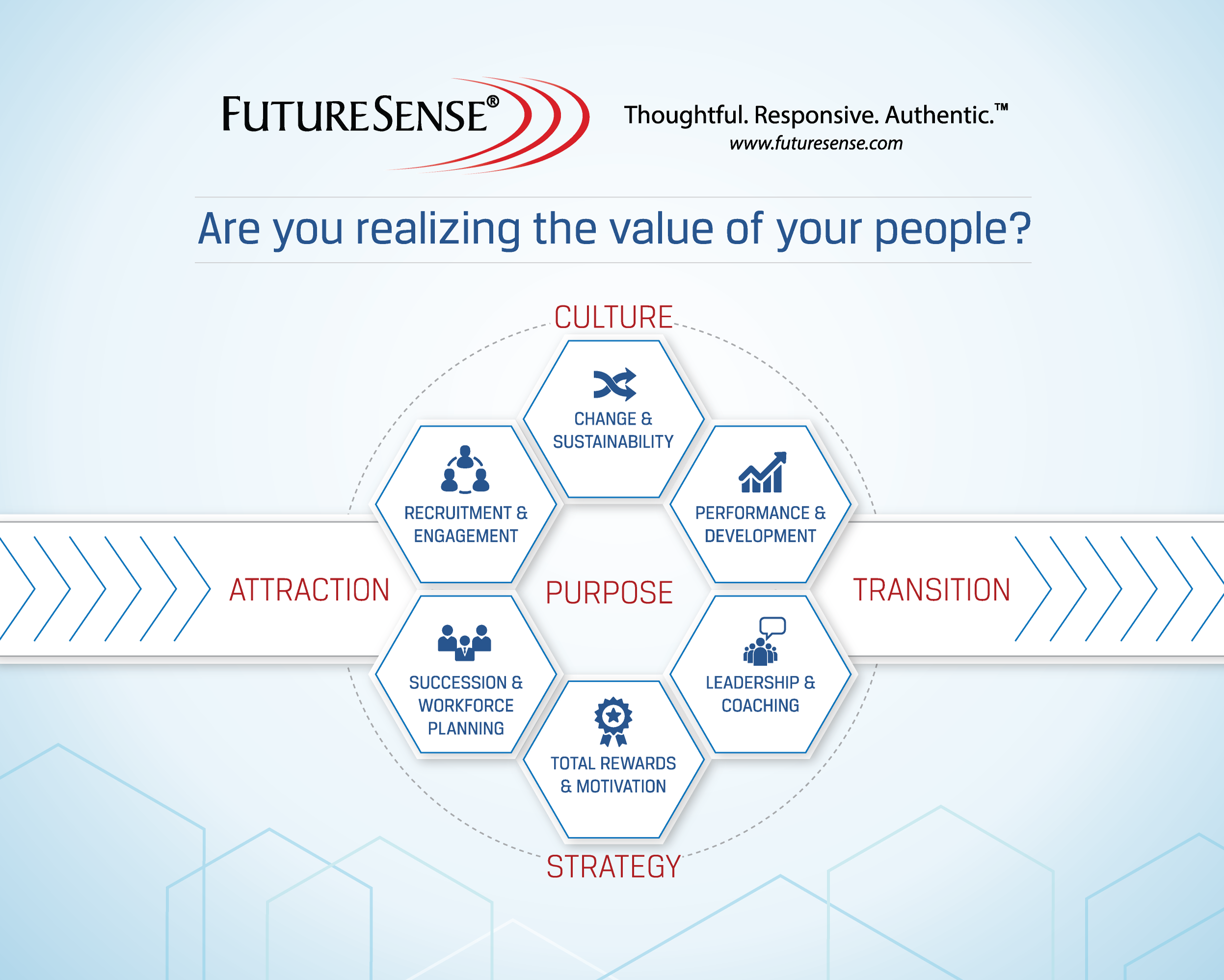 Intrinsic Motivators

Culture & Purpose
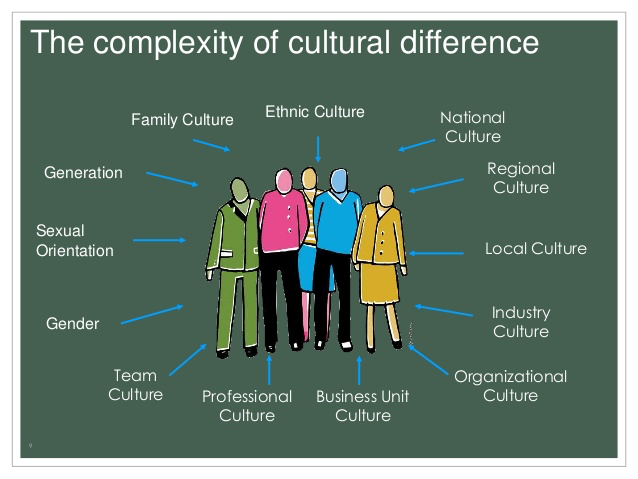 Intrinsic Motivators

Purpose Metrics
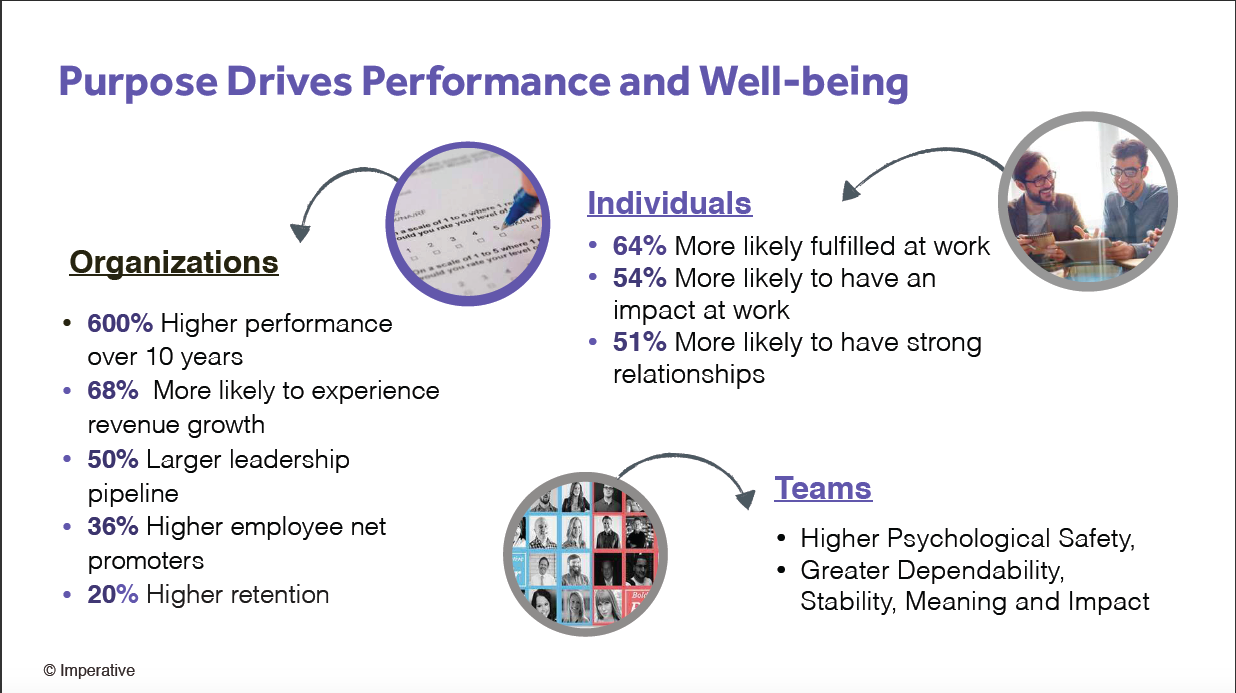 Intrinsic Motivators

Purpose Benefits
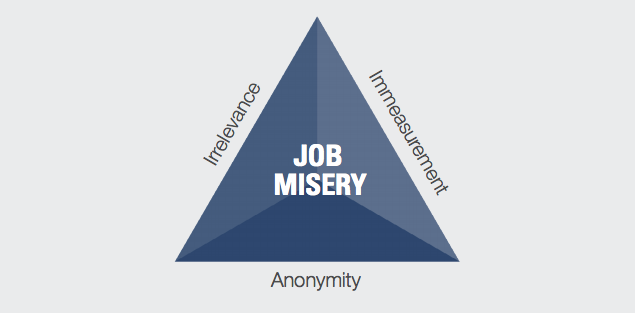 - The Table Group, a Patrick Lencioni Company
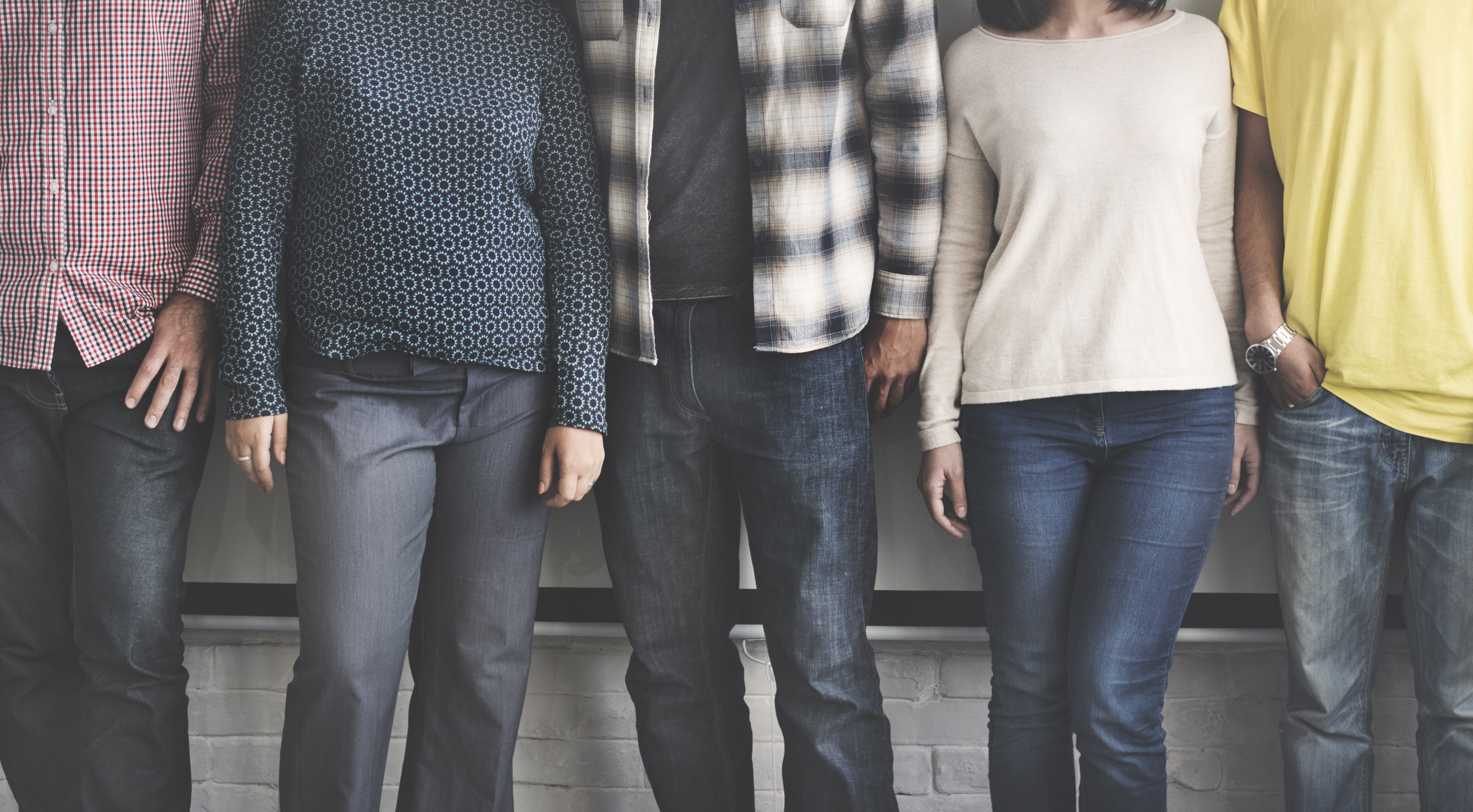 The Workforce of the future
 
Making Sense of the New Cogenerational Workplace TM
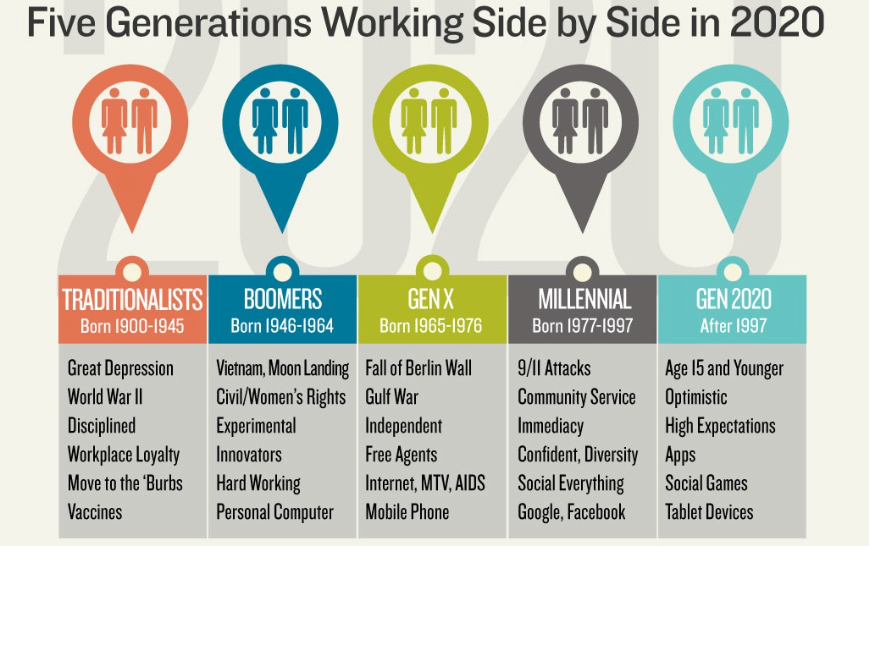 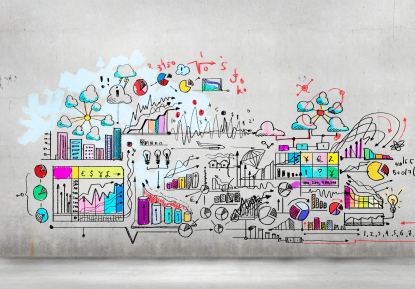 COGENERATIONAL WORKPLACE TM FROM 100,000 FEET
COMMUNICATION     ECONOMIC       POLITICAL     PSYCHOLOGICAL     SOCIOLOGICAL
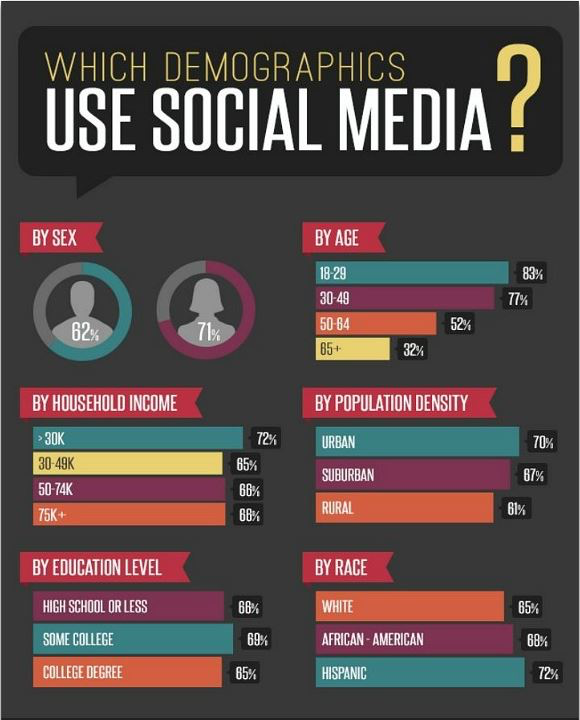 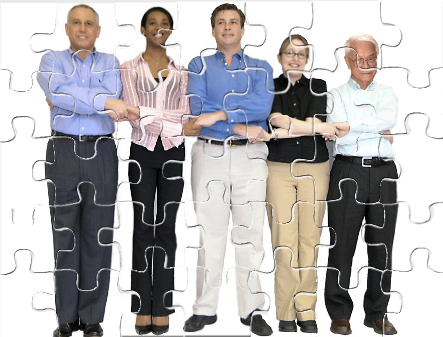 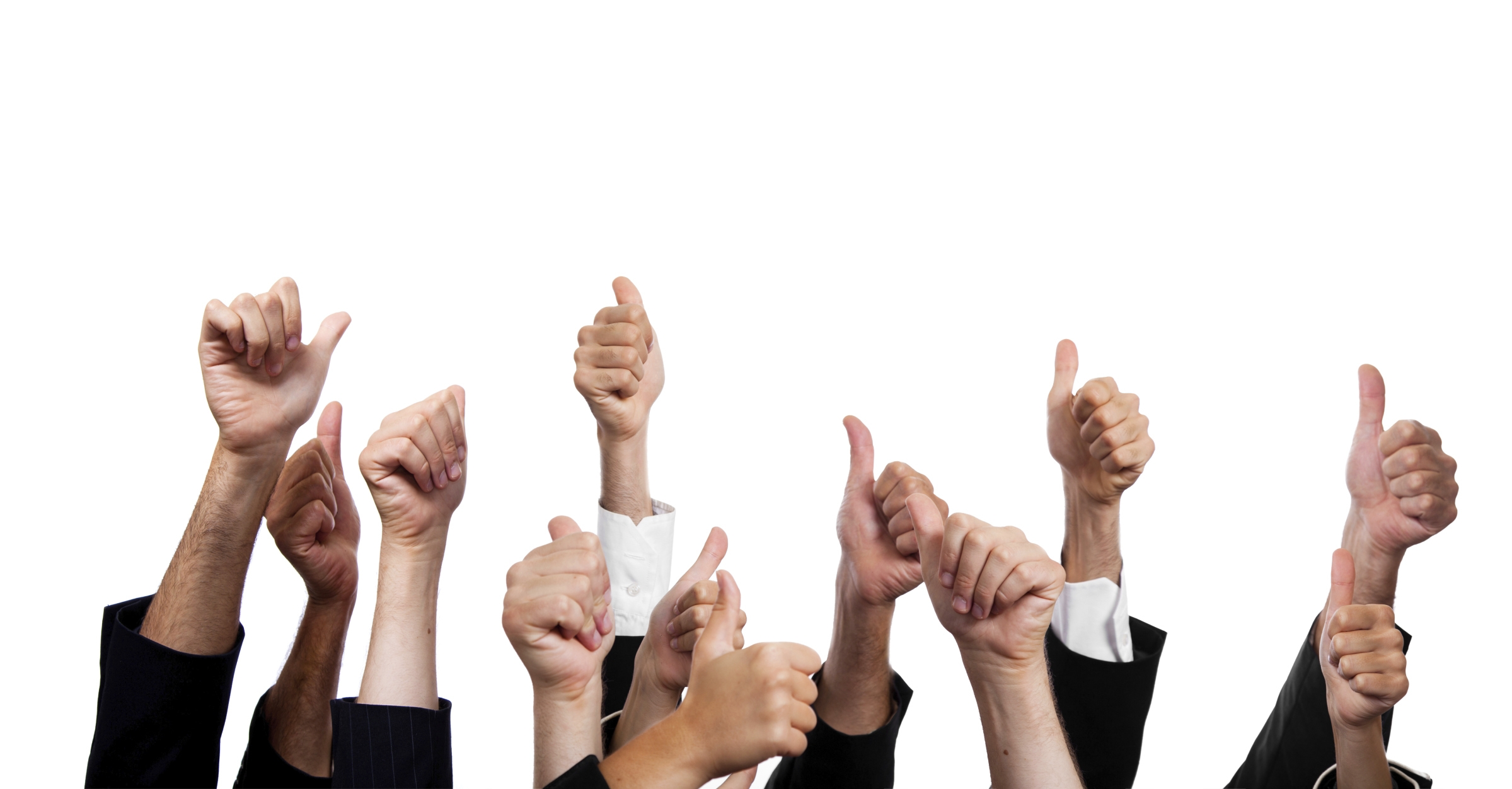 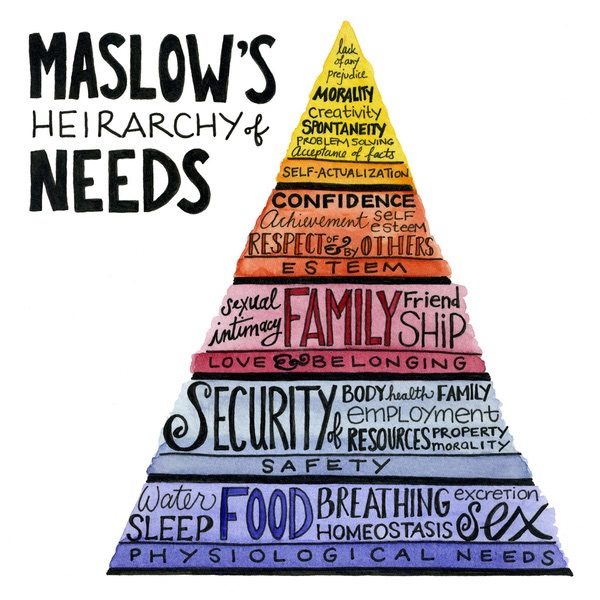 -Matthew Larsen Morava
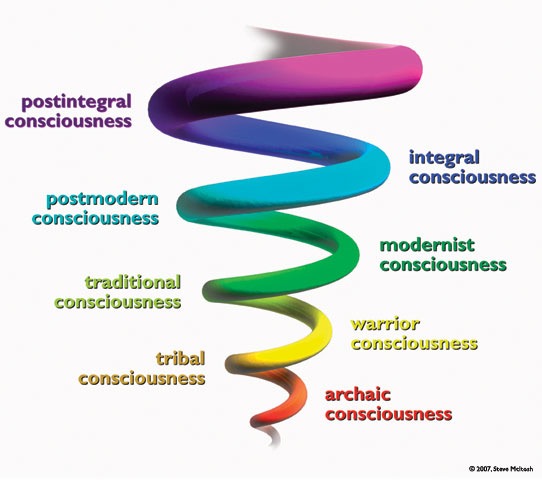 GENERATIONAL BIAS SYNDROME (“GBS”)
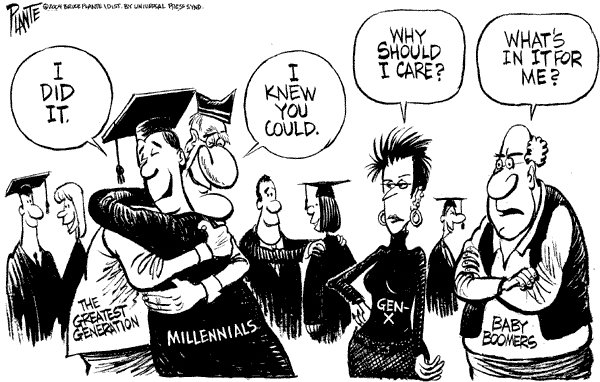 Box Be Gone
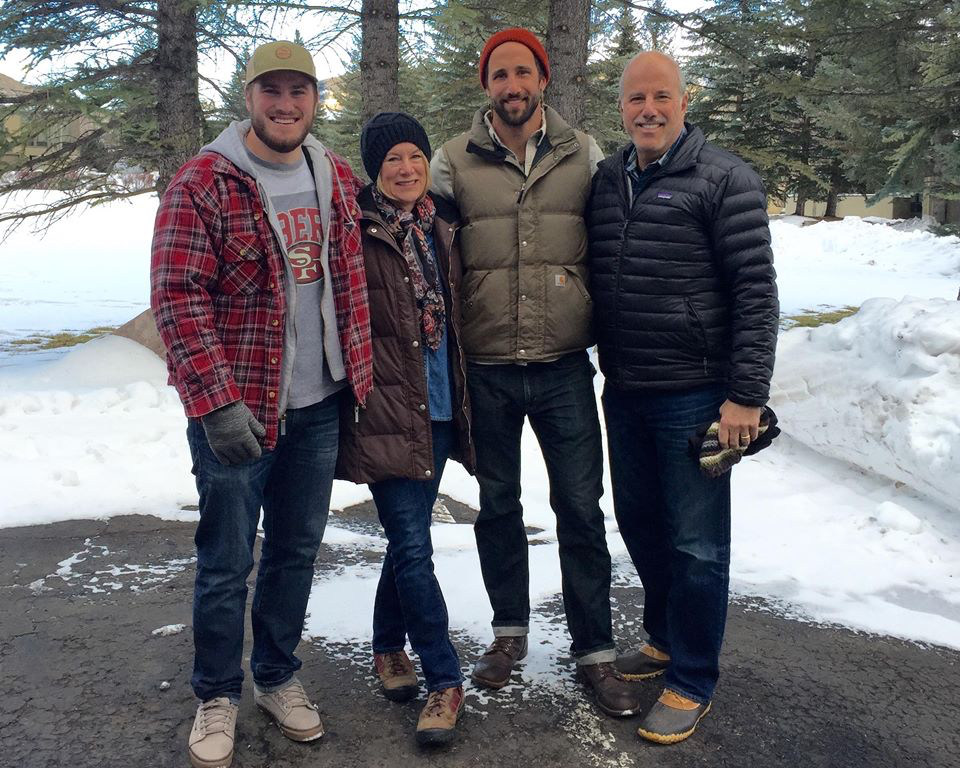 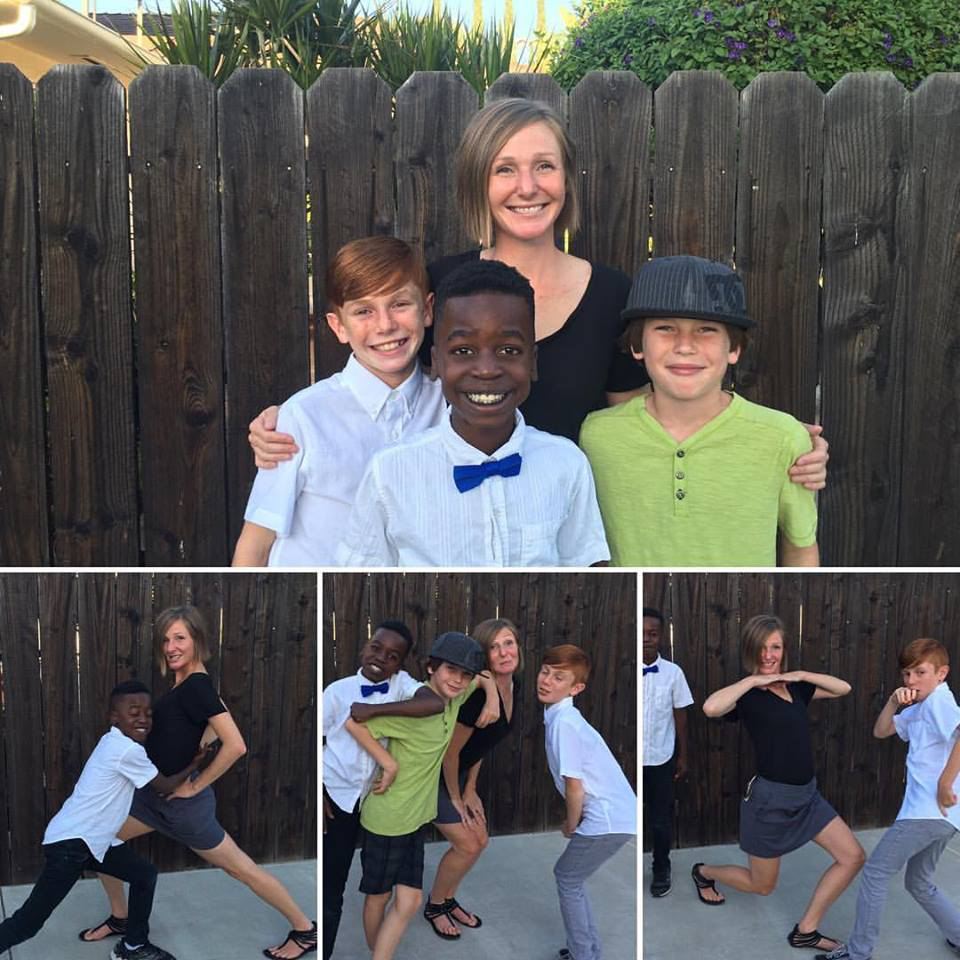 Boomer
Millennial
UNIQUE MOTIVATIONAL PROFILES
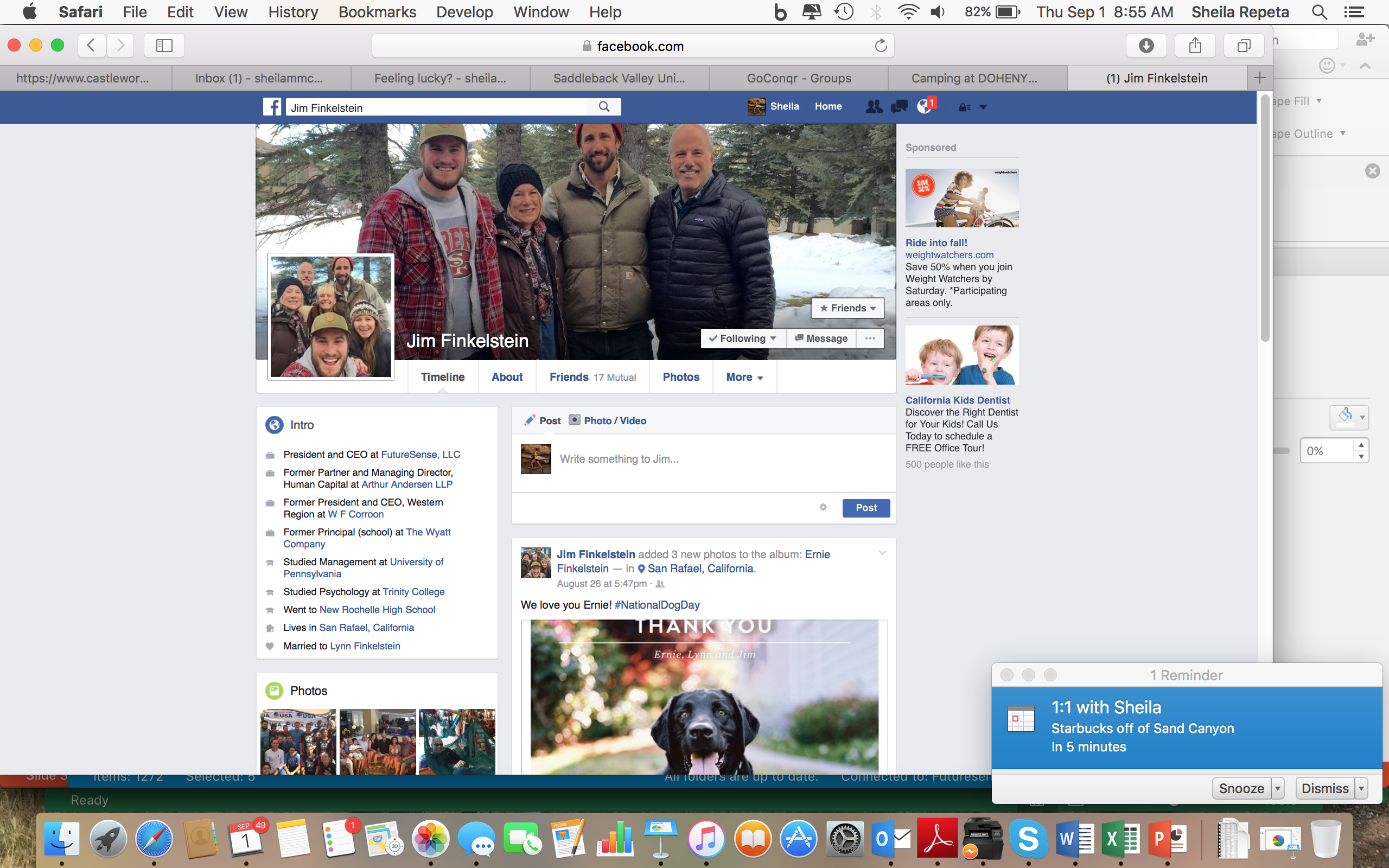 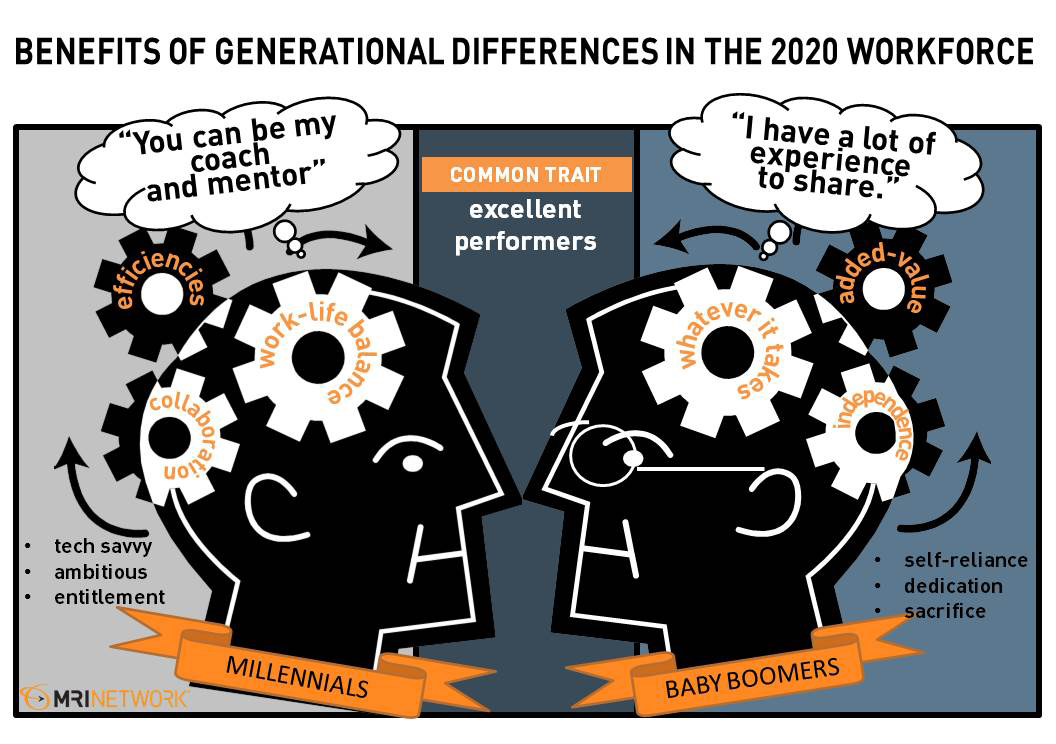 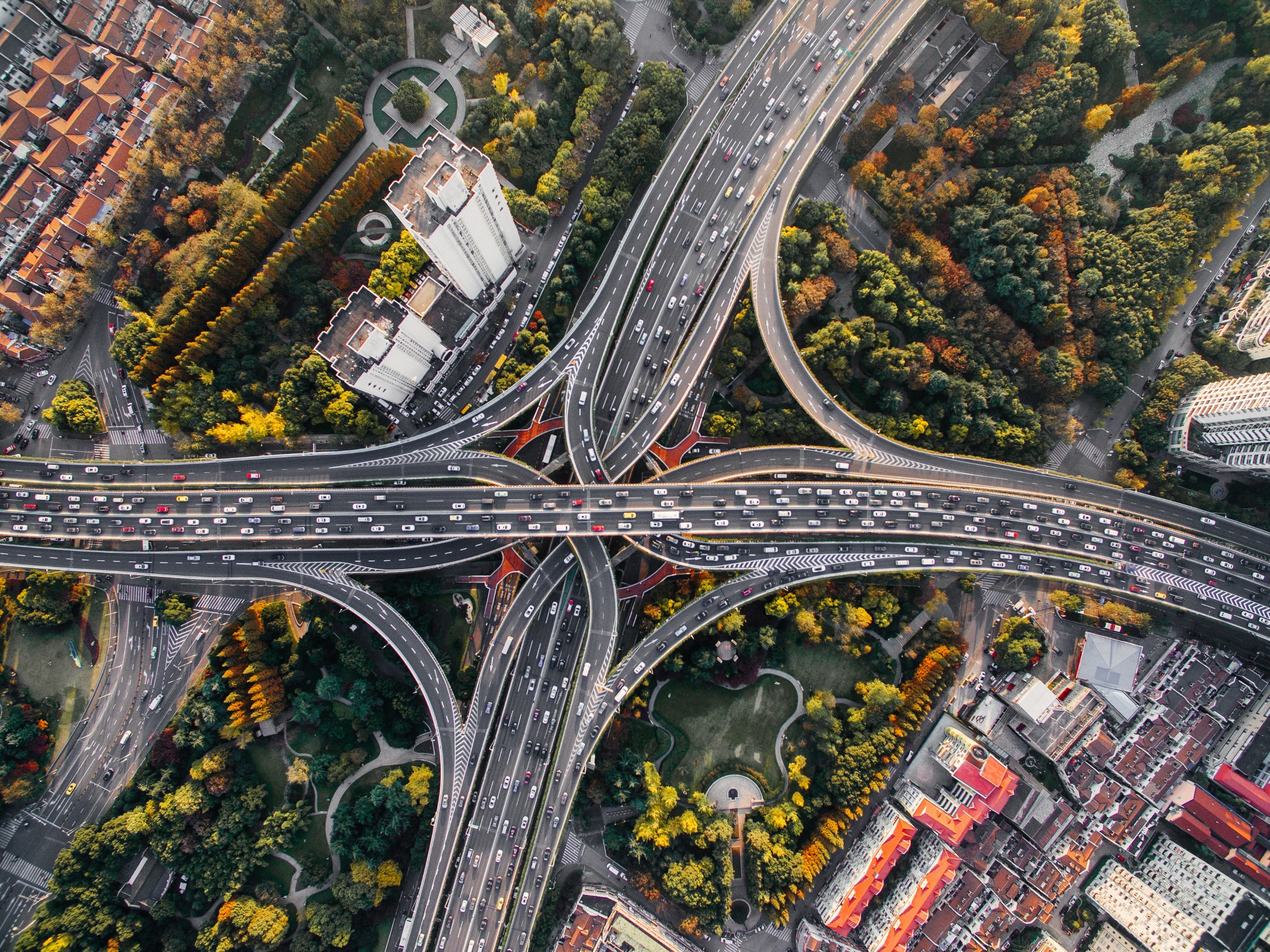 Concluding Thoughts
Please visit us at:
www.FutureSense.com or 
Jack@FutureSense.com
for any questions regarding the 2017 CA Craft Brewing Industry Compensation Study or our presentation today